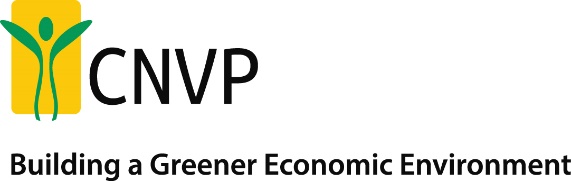 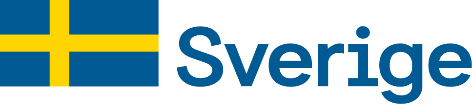 Local economic development project
Organic cultivation versus Conventional production of Medicinal and Aromatic Plants in Albania


November, 2019
Main issues encountered  in conventional production
Fluctuations in the price for some MAPs: 
Sage – from about 200 to 100 ALL/kg
Lavender – from about 350 to less than 200 ALL/kg
Thymus – increased up to 300 ALL/kg
Difficulty in selling big amounts of products. 
Lack of clarity  related to market trends/demands. 
Lack of Contracts.
Comparative Analyses of organic and conventional Markets
Comparative analyses of organic and conventional products.
Comparative analyses of selling channels and relations with buyers.
Incomes and benefits (organic versus conventional)
It is easier to increase incomes for the conventional plants(the benefits margins are higher for the cooperatives rather than collectors) 
The organic presents challenges in the cases where the lands require treatments with fertilizers ( half of the production can be obtained despite the higher prices) 
It enables the negotioation opportunities  in the transection and eventually in selling. 
It requires fixed investments in certification. 
It requires better coordination for the cultivation.
Other trends in the sector
Increase in vertical growth (companies such as  Relikaj, Keka, etc) have invested in cultivation. 
The same actors are dealing with the organic too. 
Some countries in the Balkan region are competing with Albania(Bosnia, Montenegro and Serbia for some plants).
High competition among exporters and total lack of contracting.
Activities  – What should be done ?
Aktivitet – cilat jane detyrat?
Situation and challenges
Improper cultivation techniques  
Weak post harvest care  
Lack of traceability  
Improper processing process. 
Considerable changes in quality. 
Unstable relations with some buyers.
Solutions and tasks
Production
Certification standards (Who can secure continuous information of the farmers? Monitoring? )
Cooperation with buyers , which are the challenges in this direction?) 
Logistics , harvesting , drying
Organization of a drying process involving farmers?!  
Coordination of  harvesting and drying  with the farmers . 
Selling to foreing clients  
Preparation of contracts as a solution to uncertainties. (How to forecast the production which can be contracted? What are the main issues ? What prices ?)
Other steps
Information gathering . Coordination with buyers and farmers. Establishing a system of production. Keeping costs under control .